Densidade
Aluna: Ana Carolina da Silva
Turma: 3º N01
Professor: Lucas
Disciplina Física
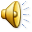 O que e?
Densidade é a massa por unidade de volume de uma substância. O cálculo da densidade é feito pela divisão da massa do objeto por seu volume.                                  Densidade = massa 
                                                      volume           A densidade existe para determinar a quantidade de matéria que está presente em uma determinada unidade de volume.         Podemos caracterizar uma substância através de sua densidade. A densidade dos sólidos e líquidos é expressa em gramas por centímetro cúbico (g/cm3). Vejamos a densidade de alguns compostos:                 Água .......................................0,997 g/cm3                 Álcool etílico...........................0,789 g/cm3                 Alumínio ................................ 2,70 g/cm3                Chumbo...................................11,3 g/cm3                 Diamante ..................................3,5 g/cm3                 Leite integral............................1,03 g/cm3                 Mercúrio .................................13,6 g/cm3
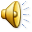 A seguir a questão
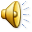 73 - (Enem 2011) Em um experimento realizado para determinar a densidade da água de um lago, foram utilizados alguns materiais conforme ilustrado: um dinamômetro D com graduação de 0 N a 50 N e um cubo maciço e homogêneo de 10 cm de aresta e 3 kg de massa. Inicialmente, foi conferida a calibração do dinamômetro, constatando-se a leitura de 30 N quando o cubo era preso ao dinamômetro e suspenso no ar. Ao mergulhar o cubo na água do lago, até que metade do seu volume ficasse submersa, foi registrada a leitura de 24 N no dinamômetro. 








Considerando que a aceleração da gravidade local é de 2 10 m/s , a densidade da água do lago, em 3 g/cm , é
a) 0,6. 
b) 1,2.
 c) 1,5.
 d) 2,4.
 e) 4,8.
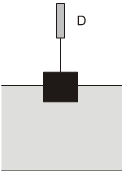 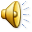 A seguir resolução 
da questão
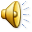 Na situação em que o cubo está suspenso no ar, temos: 




Estando o corpo em repouso, a resultante das forças nele aplicadas é nula. A indicação do dinamômetro é a intensidade da tração T. Portanto:
 P = T
 P = 30 N 
Na situação em que o cubo está parcialmente imerso na água do lago, temos:
 


 
Nessa nova situação de equilíbrio, a indicação do dinamômetro é 24 N. Portanto:
 T + E = P
 E = 30 – 24
 E = 6 N 
A intensidade do empuxo é igual à intensidade do peso do líquido deslocado (E = dL ⋅ VLD ⋅ g). Pelo texto, o volume do líquido deslocado é metade do volume do cubo. Temos: 
VLD=1VC
        2 
VLD = 1⋅ (0,1)3
          2 
VLD = 5 ⋅ 10–4 m3
Procedendo às devidas substituições numéricas na expressão do empuxo: 
E = dL ⋅ VLD ⋅ g 
6 = dL ⋅ 5 ⋅ 10–4 ⋅ 10 
dL = 1,2 ⋅ 10–3 kg/m3
dL = 1,2 g/cm3
Resposta: B
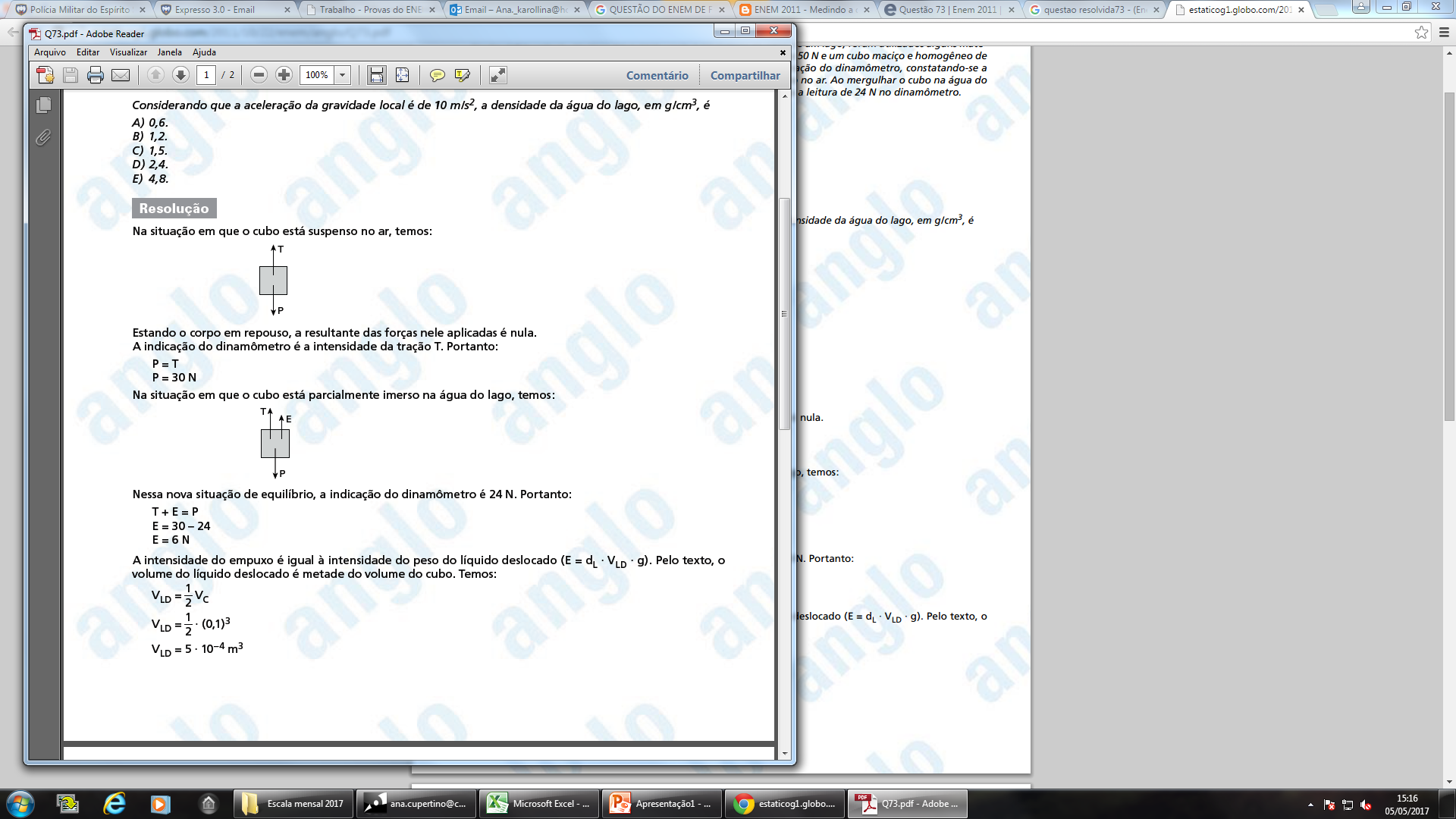 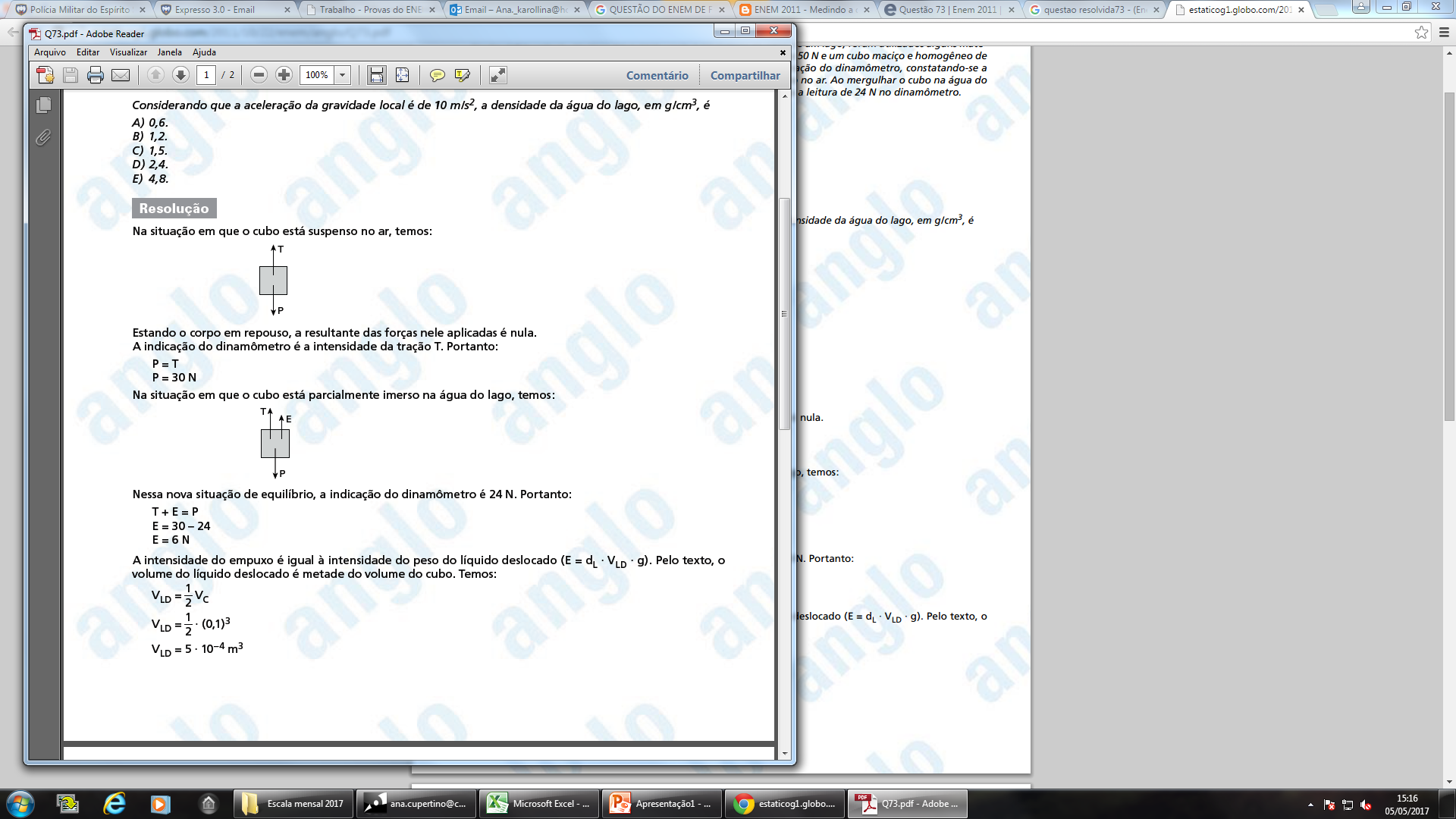 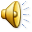